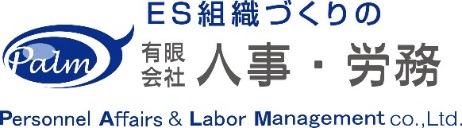 診断の流れ